Viruses
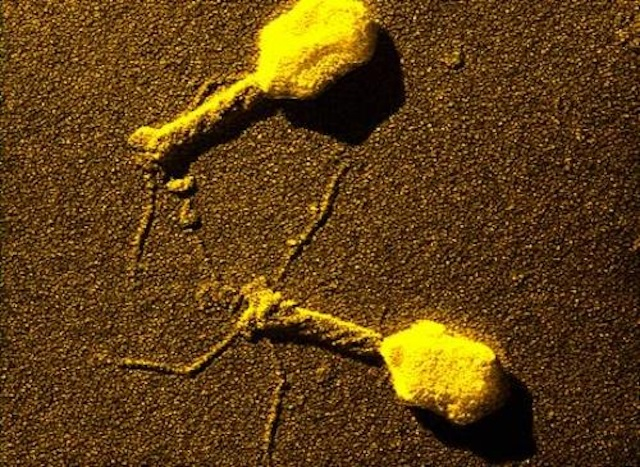 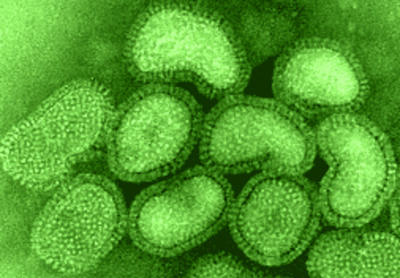 Bacterial Cells
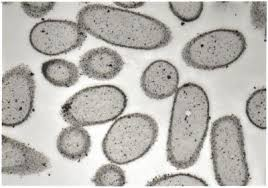 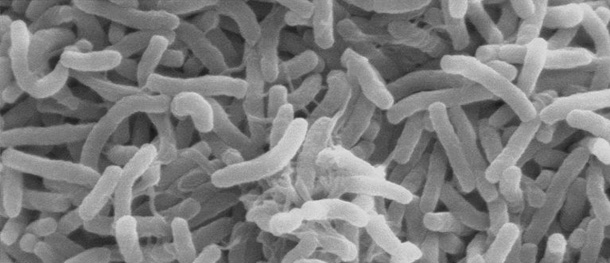 Fungal Cells
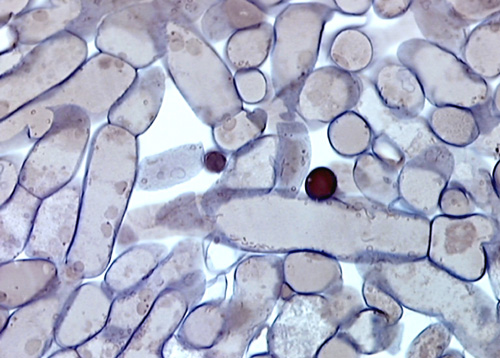 Protistan Cells
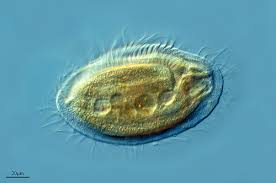 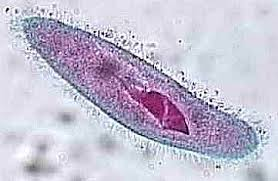 Animal Cells
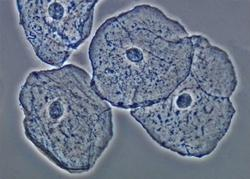 Plant Cells
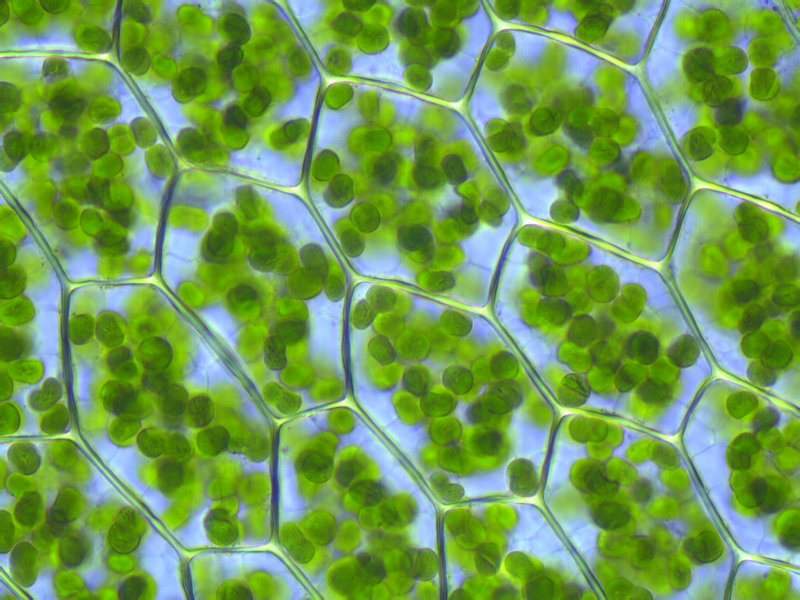